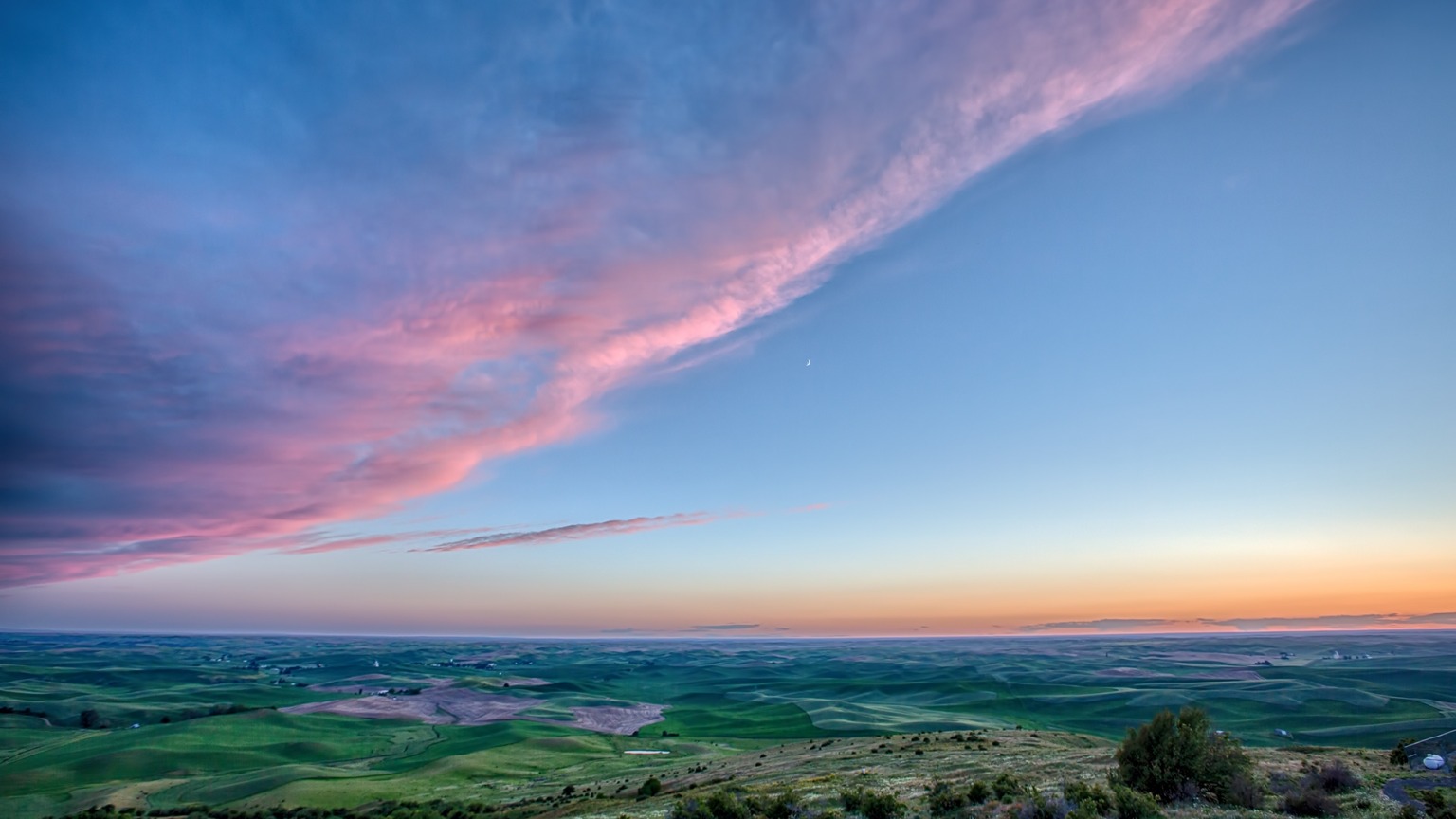 美妙創造主
聖歌隊 獻詩
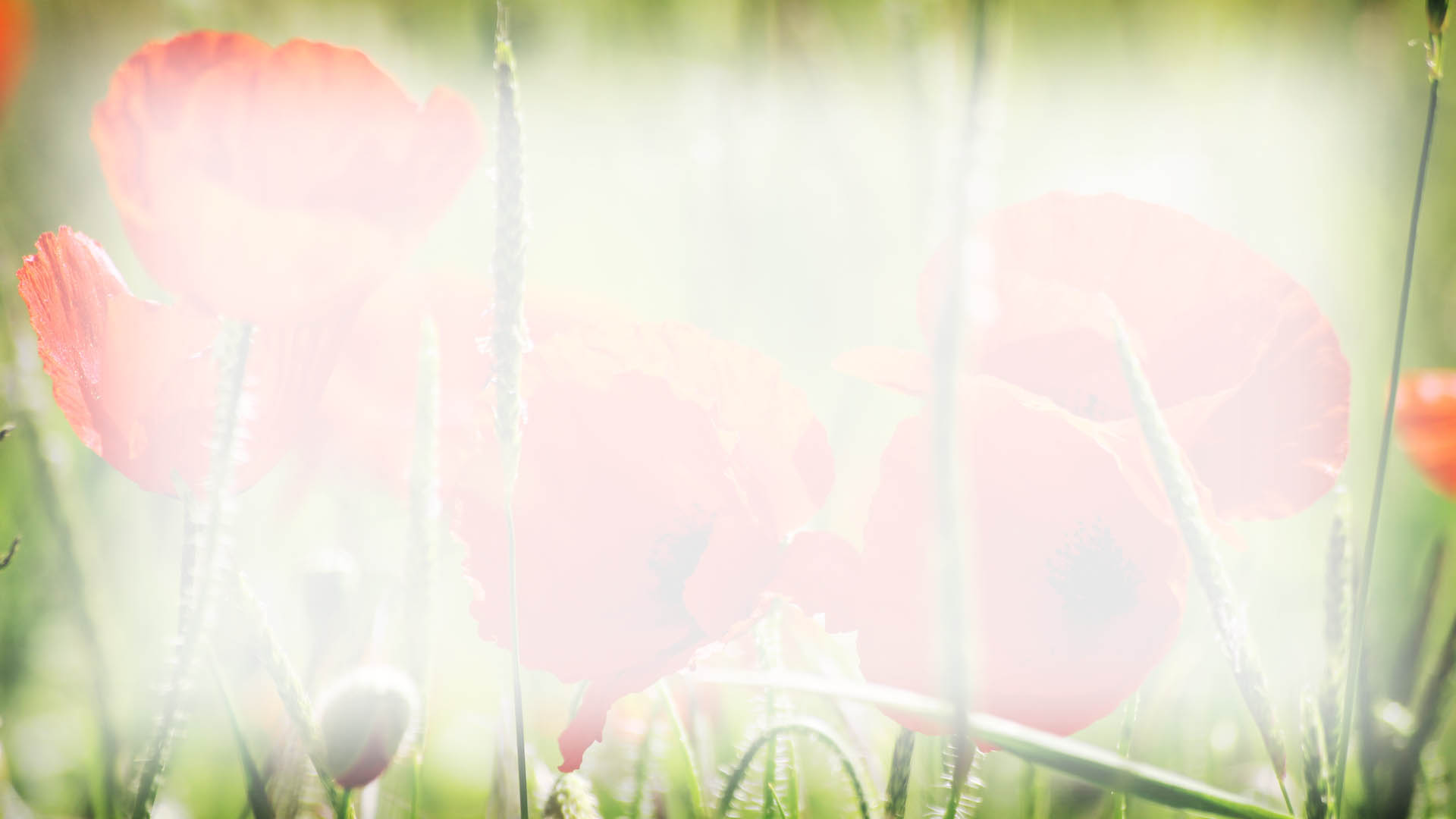 美妙創造主(1/3)
美妙創造主，我獻自己互你。磨我閣造我成做你的器具。改舊換新互主通歡喜來用。我意愛聖潔，主助我聖潔，主互我聖潔是欲獻自己互祢。
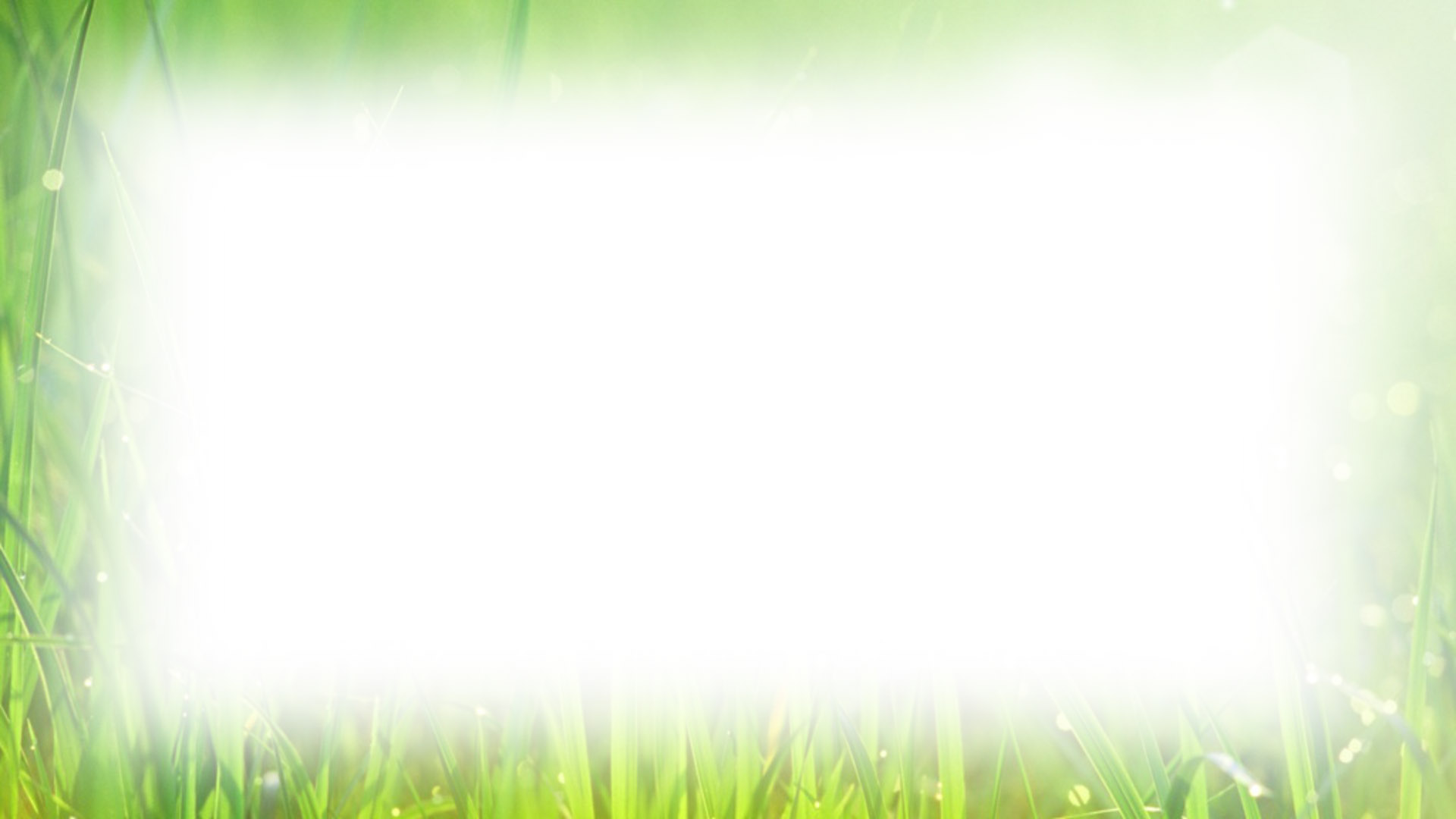 美妙創造主(2/3)
願主用你美妙聖手造我靈魂。顯明疼痛，你造我到完全。改造我成做祢所喜歡的器具。我意愛聖潔，主助我聖潔，主互我聖潔是欲獻自己互祢。
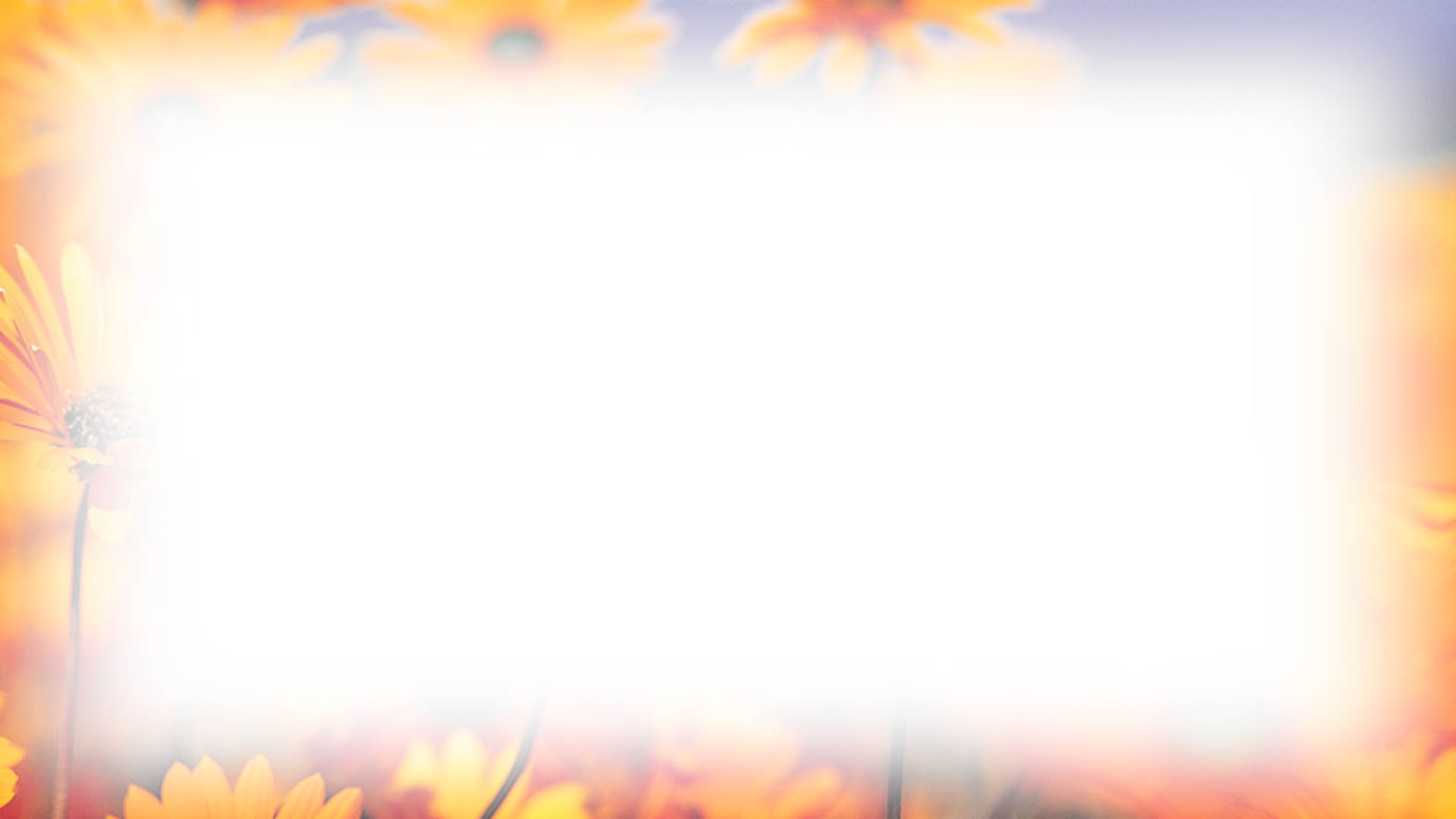 美妙創造主(3/3)
美妙創造主，我獻自己互主。磨我閣造我成做祢的器具。改舊換新互主通歡喜來用。我意愛聖潔，主助我聖潔，主互我聖潔是欲獻自己互祢。主互我聖傑是欲獻自己互祢。